«В гости к Крошу»
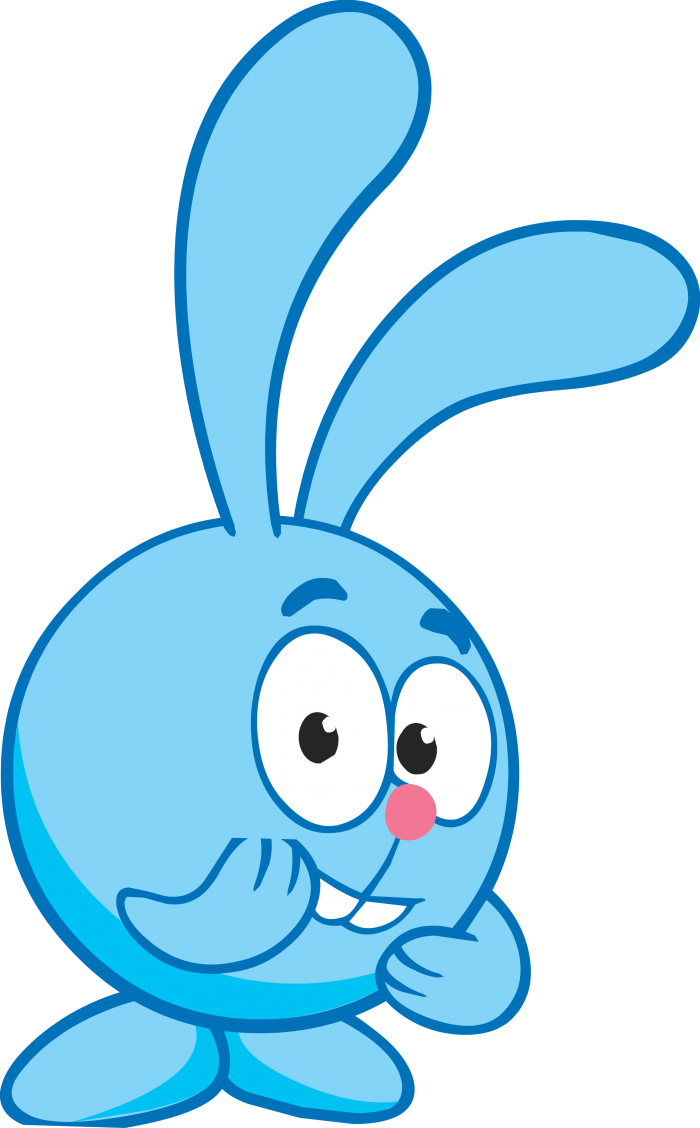 Здравствуйте. Дети, я так ждал вас в гости, так радовался! А сегодня утром я проснулся с зубной болью. Мне так больно, так плохо!
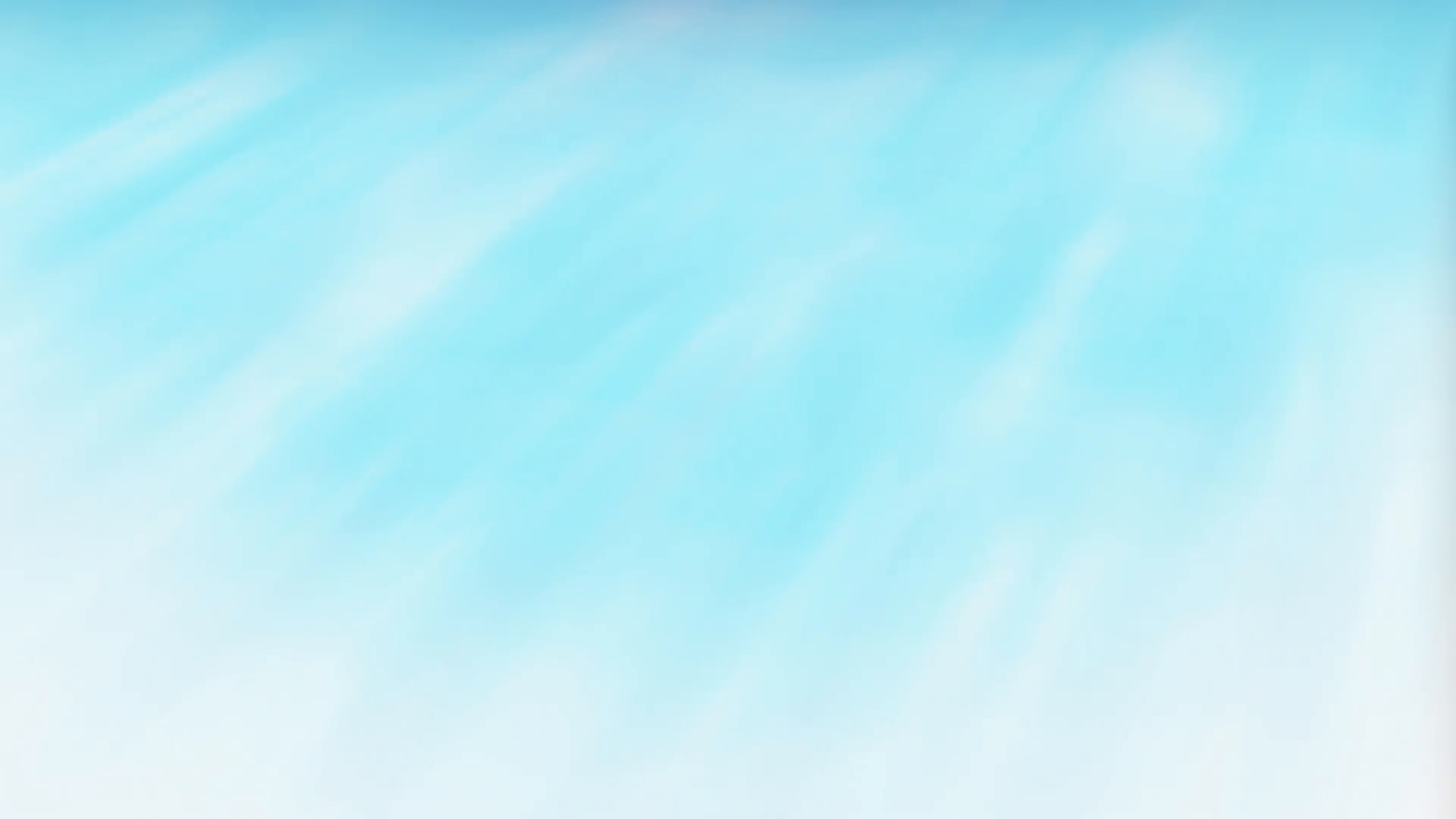 А чего за ними ухаживать? Я вот их и не чищу никогда, люблю кушать всякие вкусности: конфеты, шоколад, ириски. А еще просто обожаю грызть орехи, наесться мороженого и запить его горячим чаем. А когда появится в зубе дырка, я выковыриваю из нее остатки пищи иголкой.
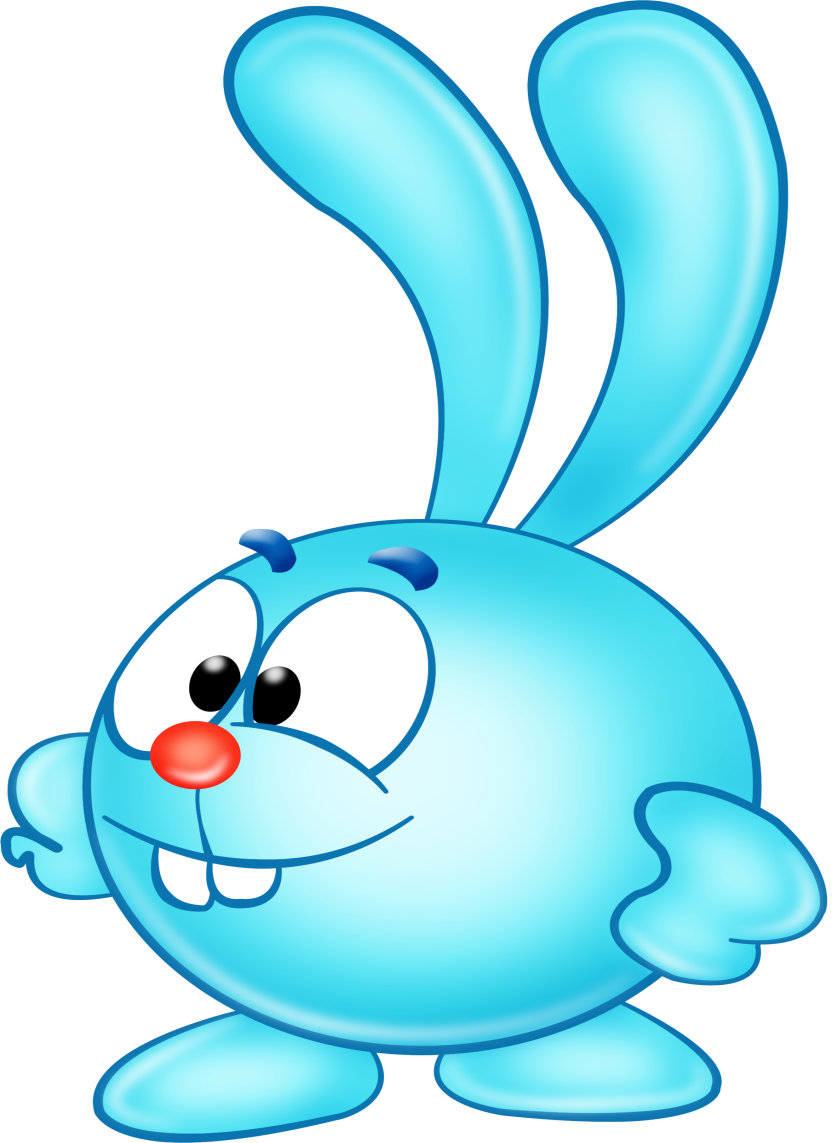 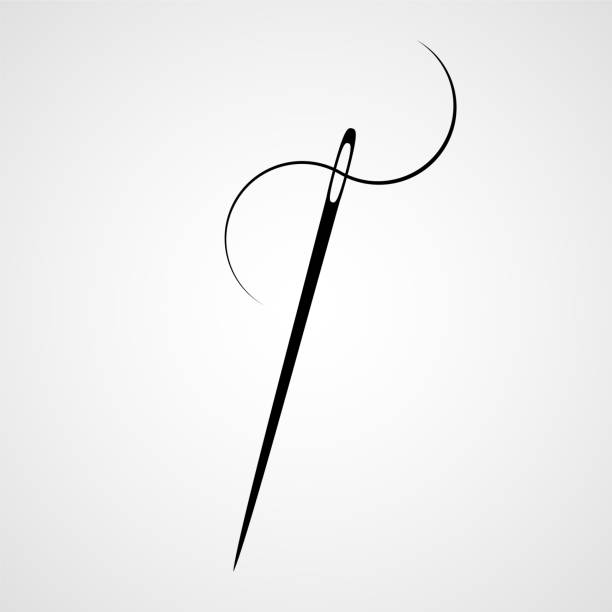 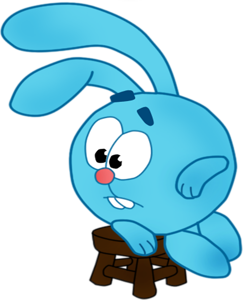 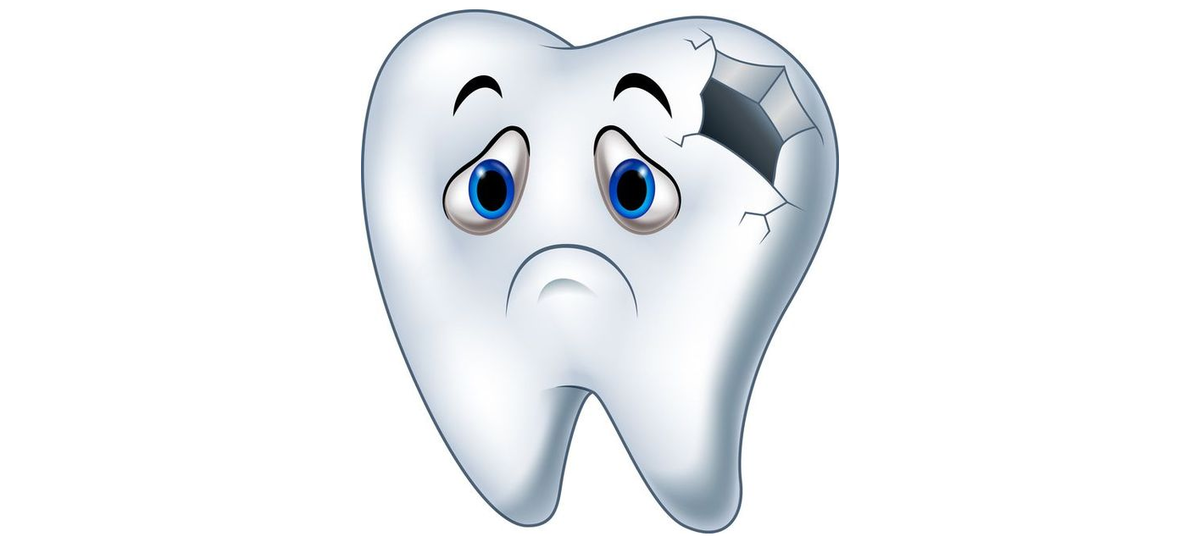 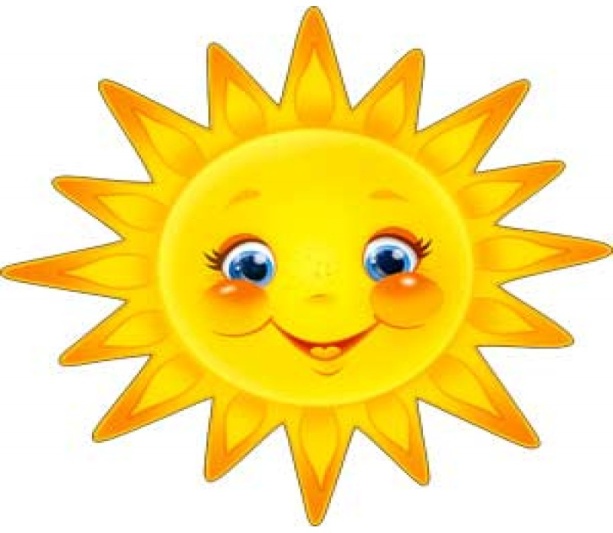 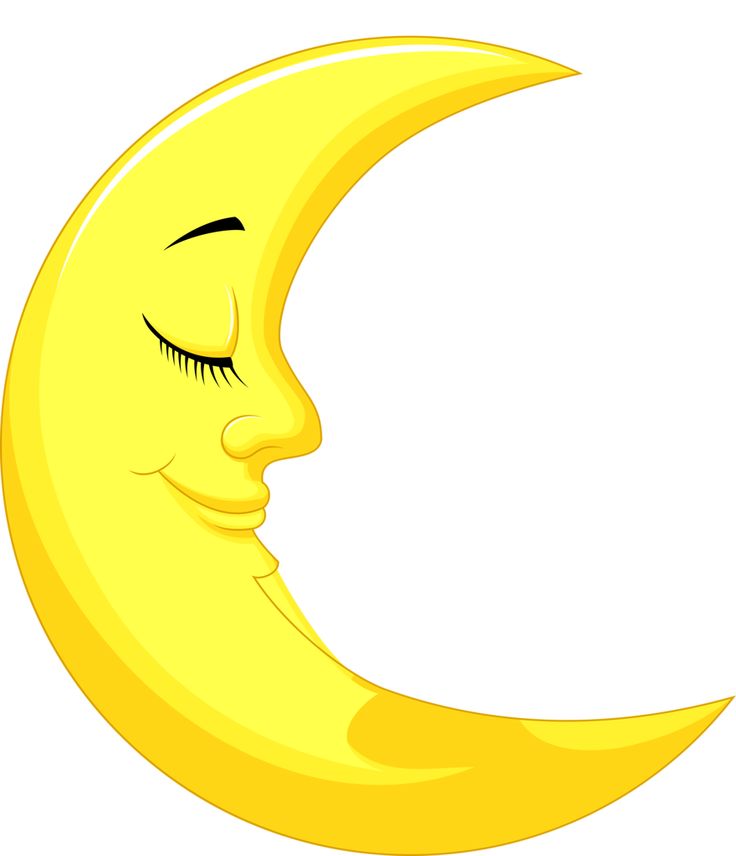 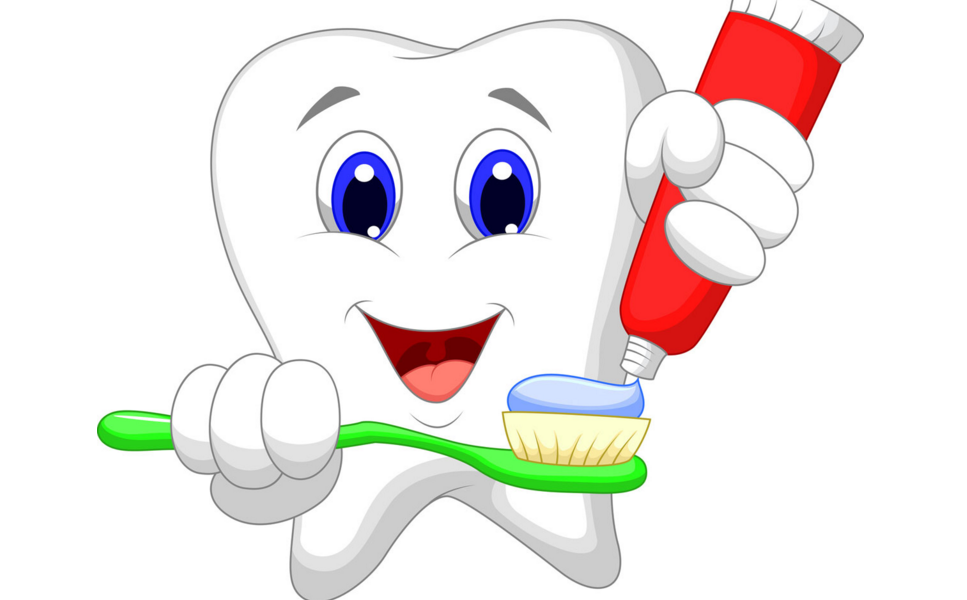 Как поел, почисти зубки
Делай так 2 раза в сутки.
И тогда улыбки свет
Сохранишь на много лет!
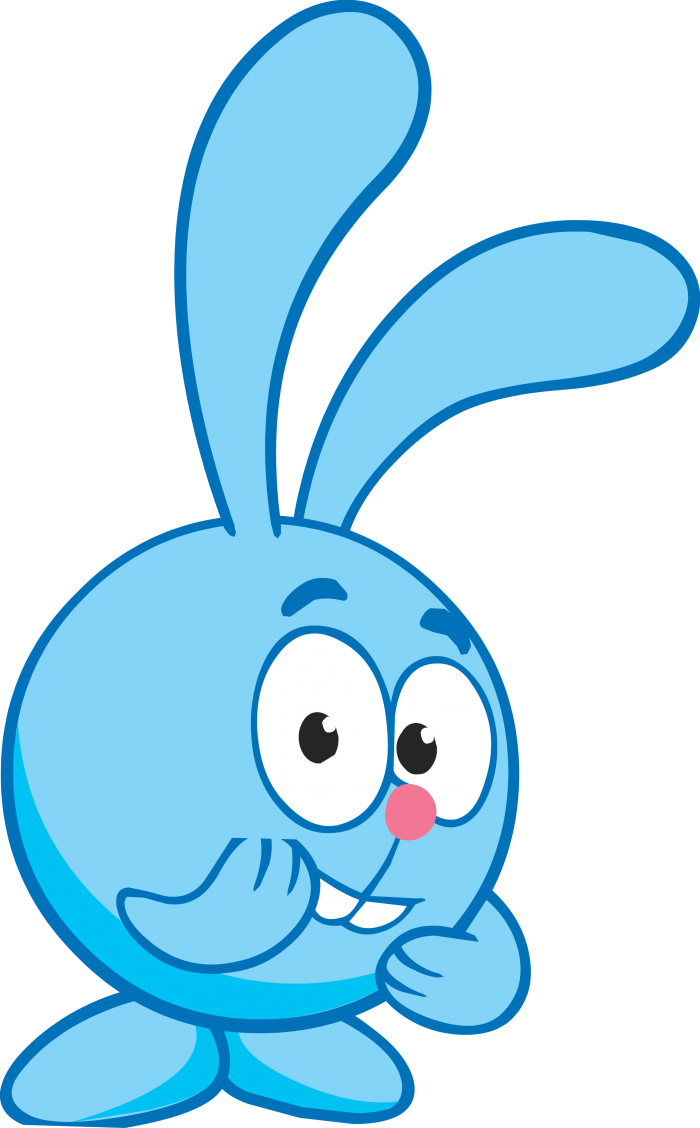 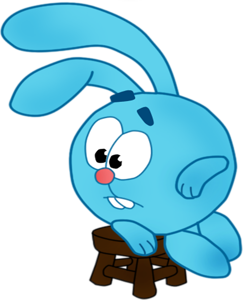 Здравствуйте. Дети, я так ждал вас в гости, так радовался! А сегодня утром я проснулся с зубной болью. Мне так больно, так плохо!
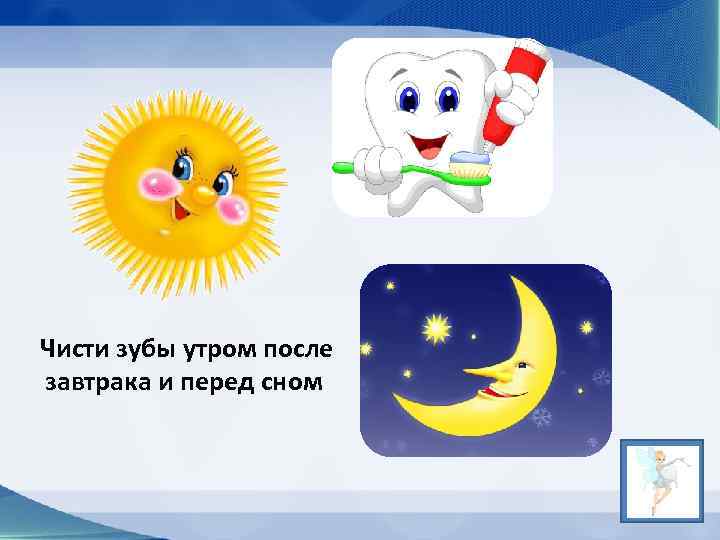 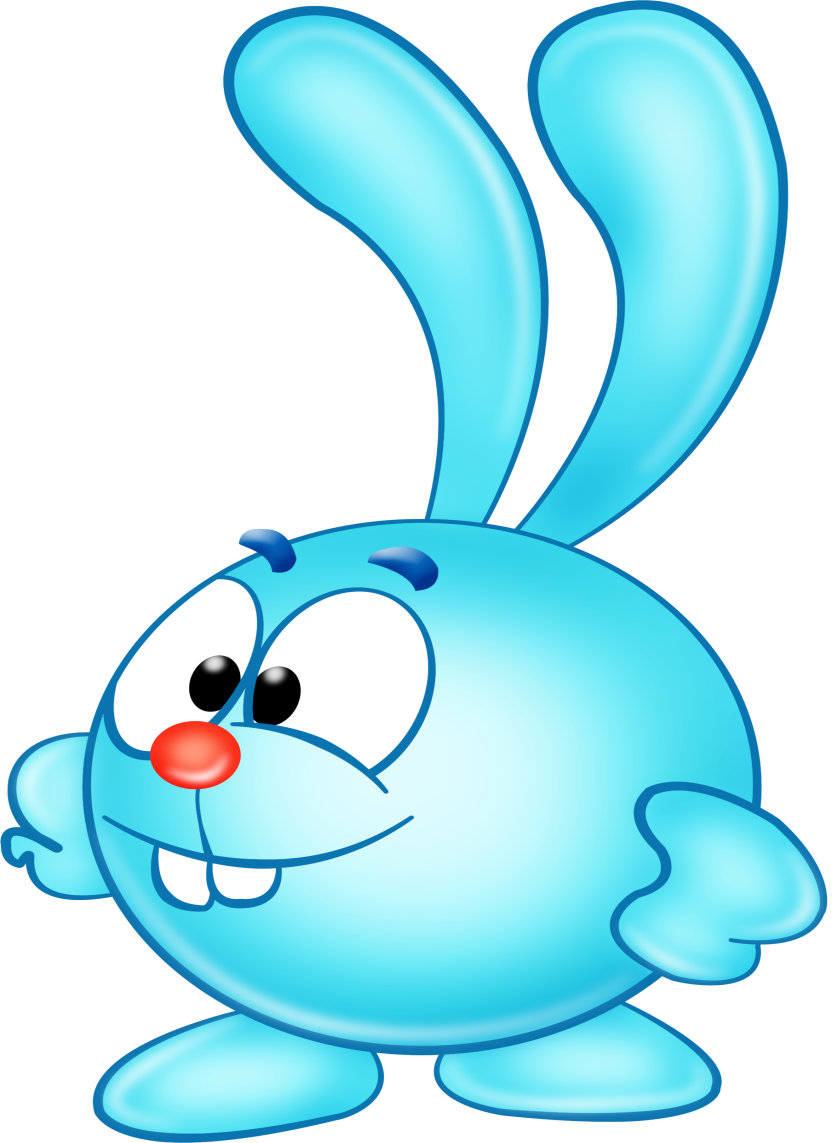 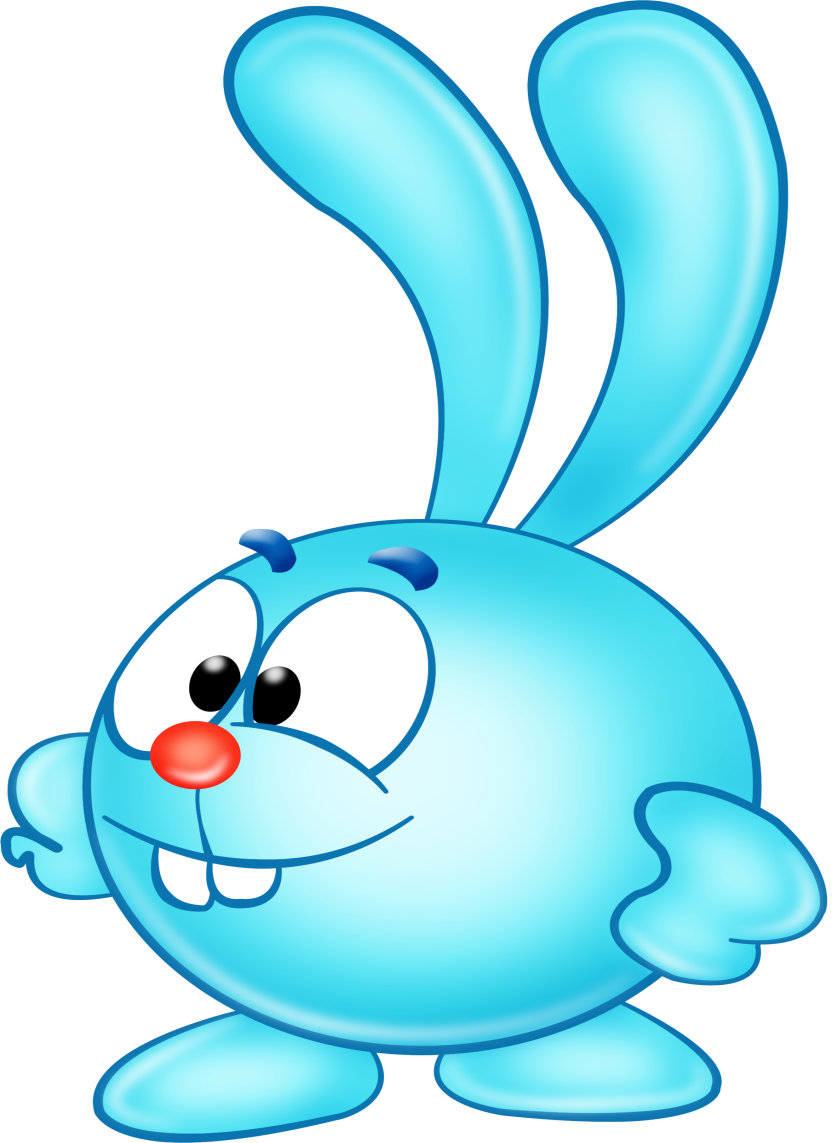 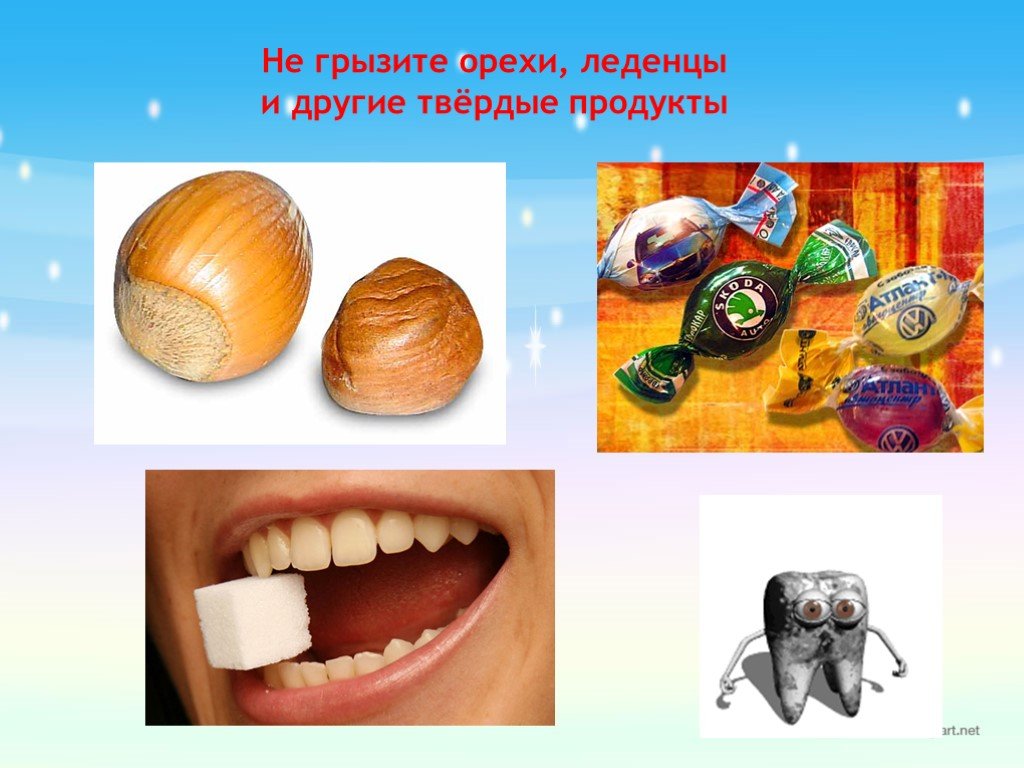 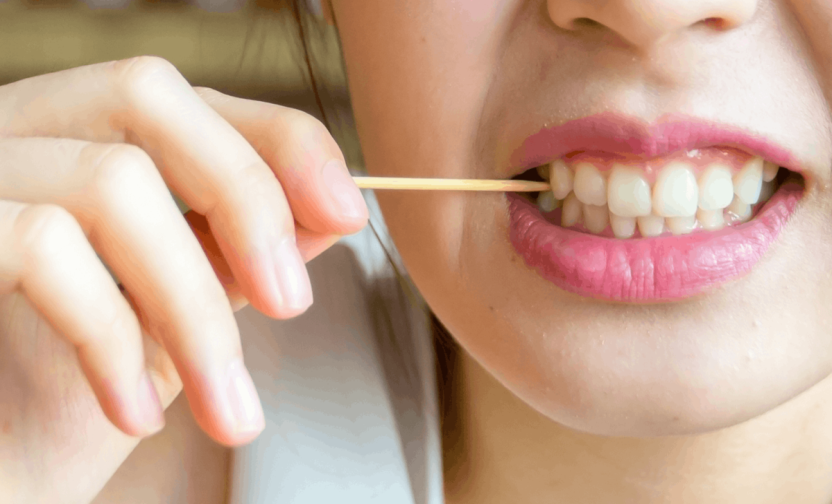 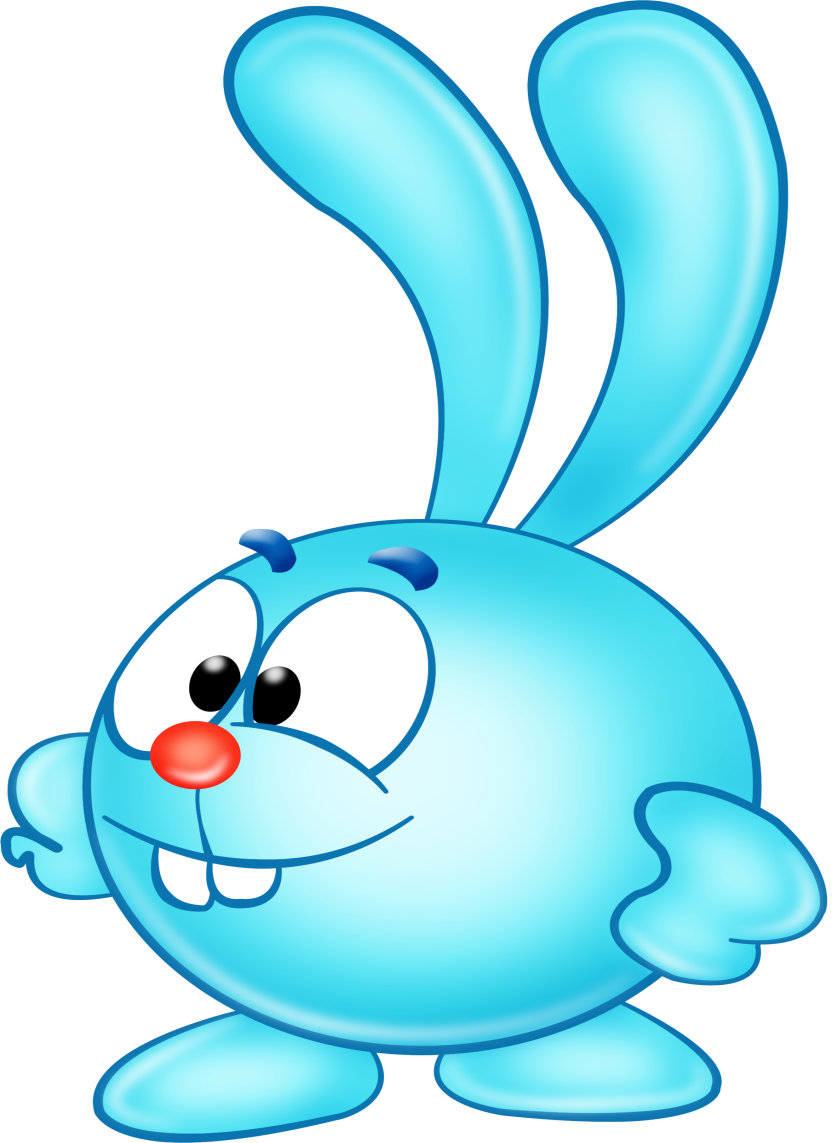 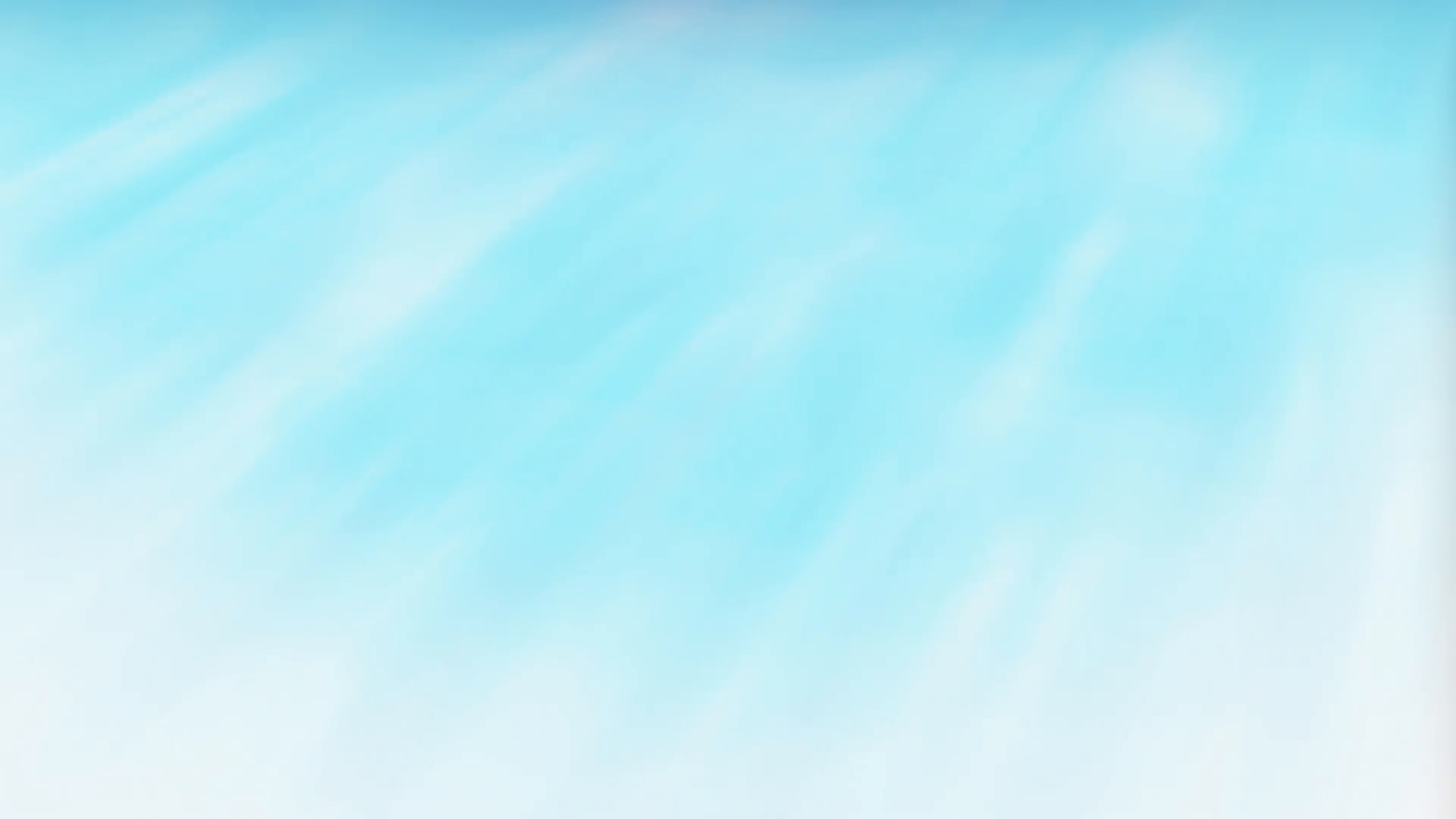 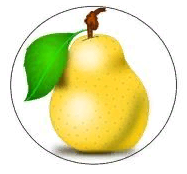 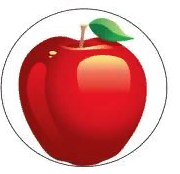 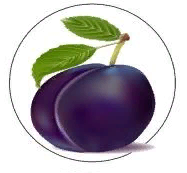 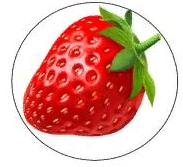 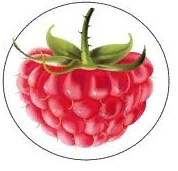 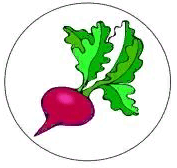 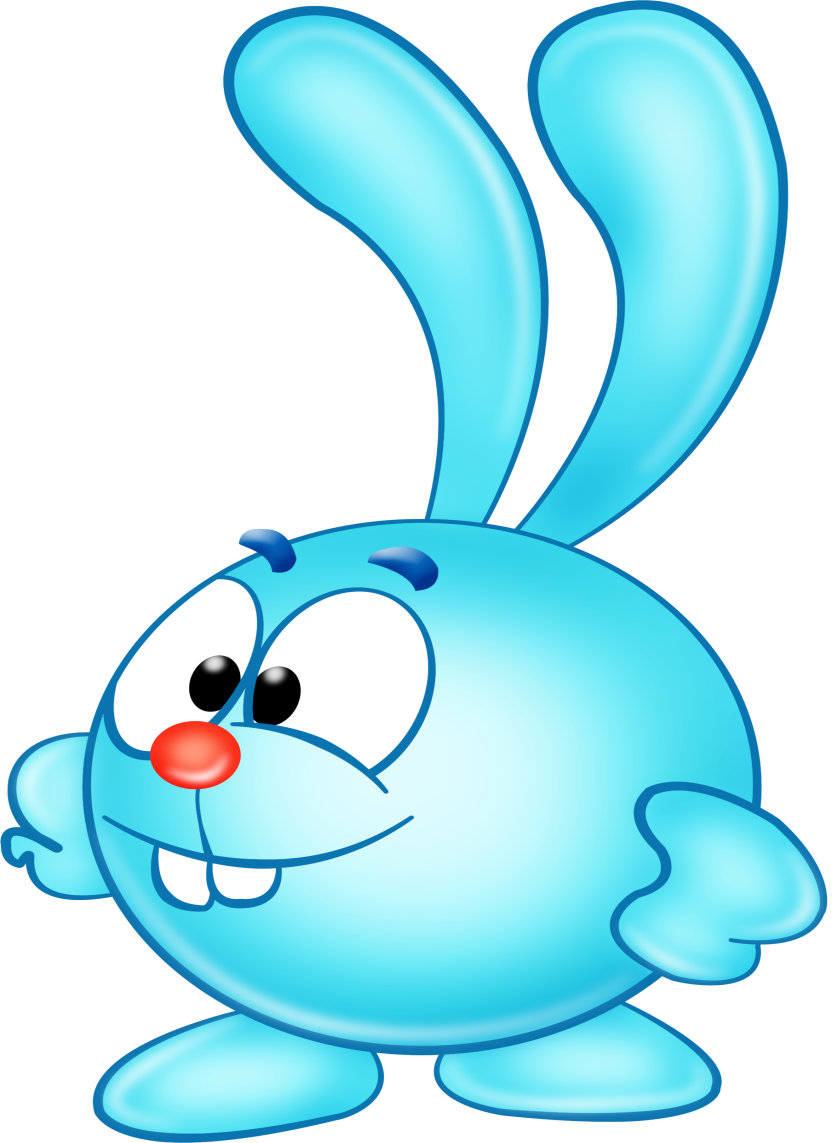 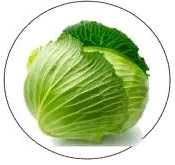 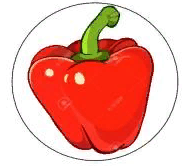 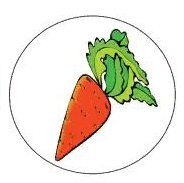 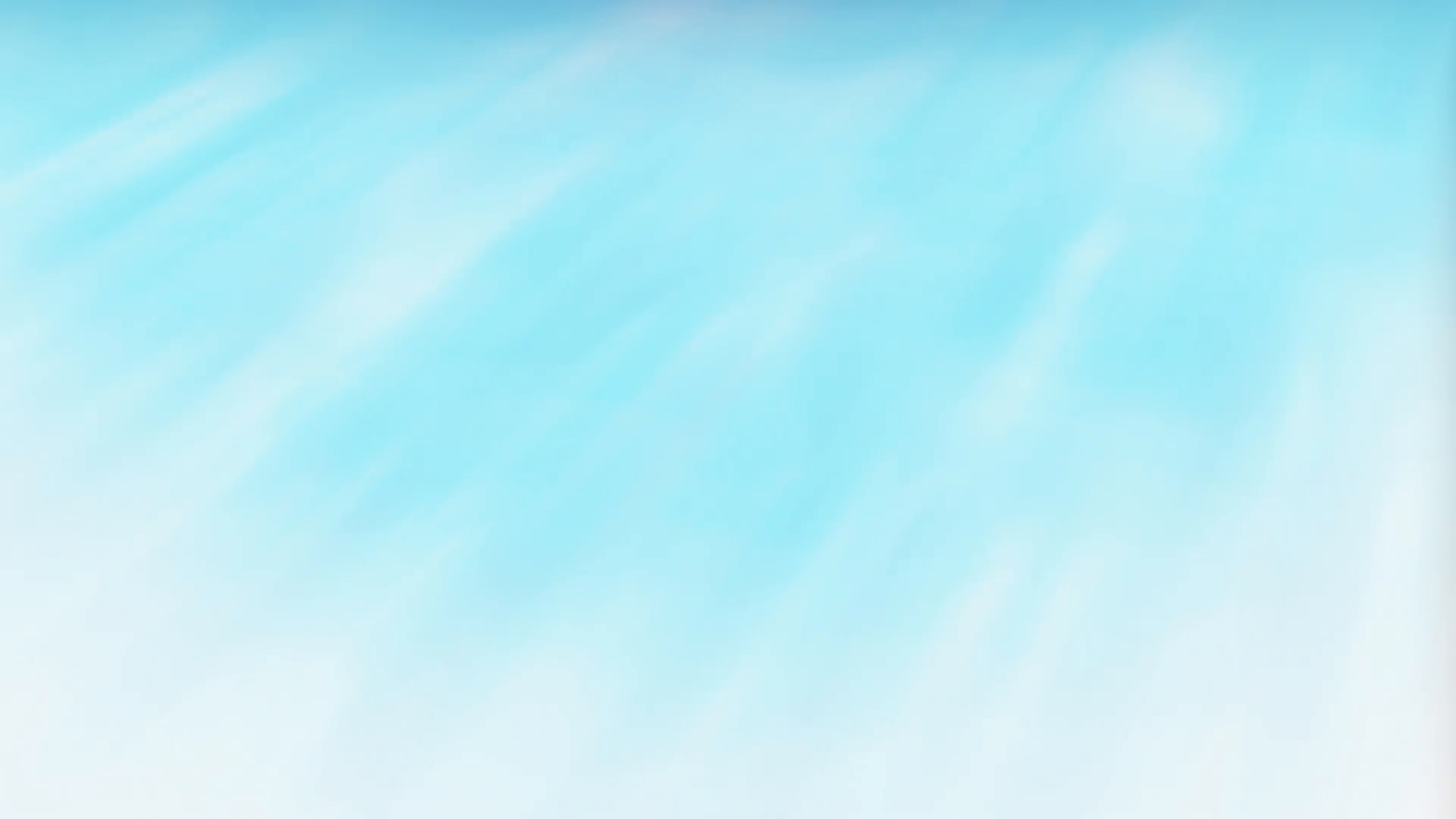 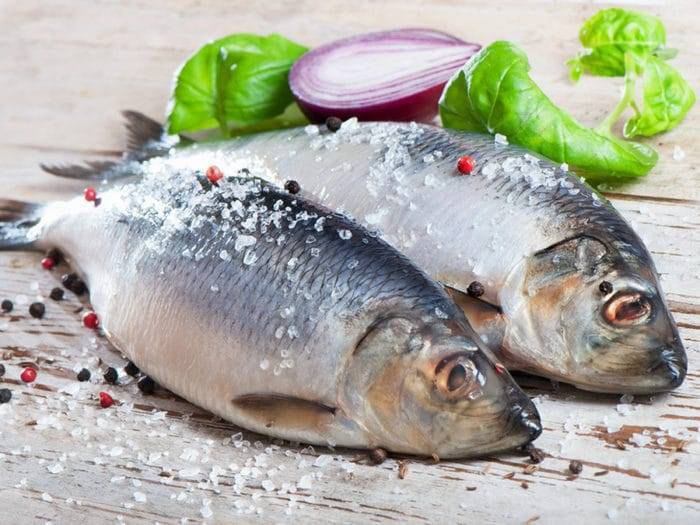 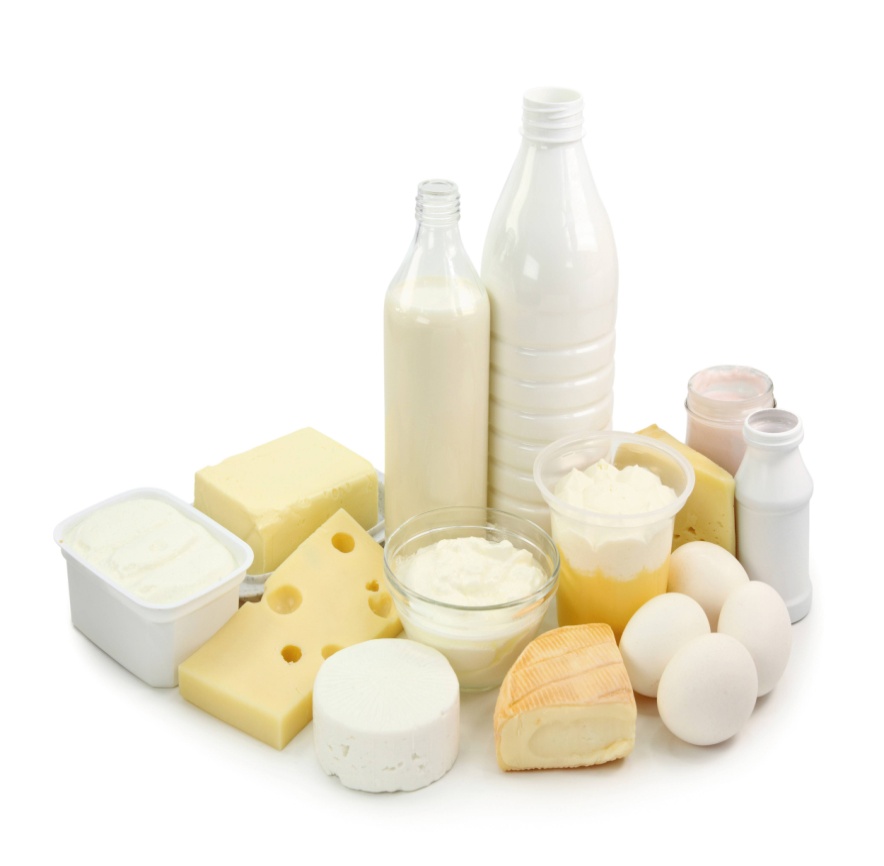 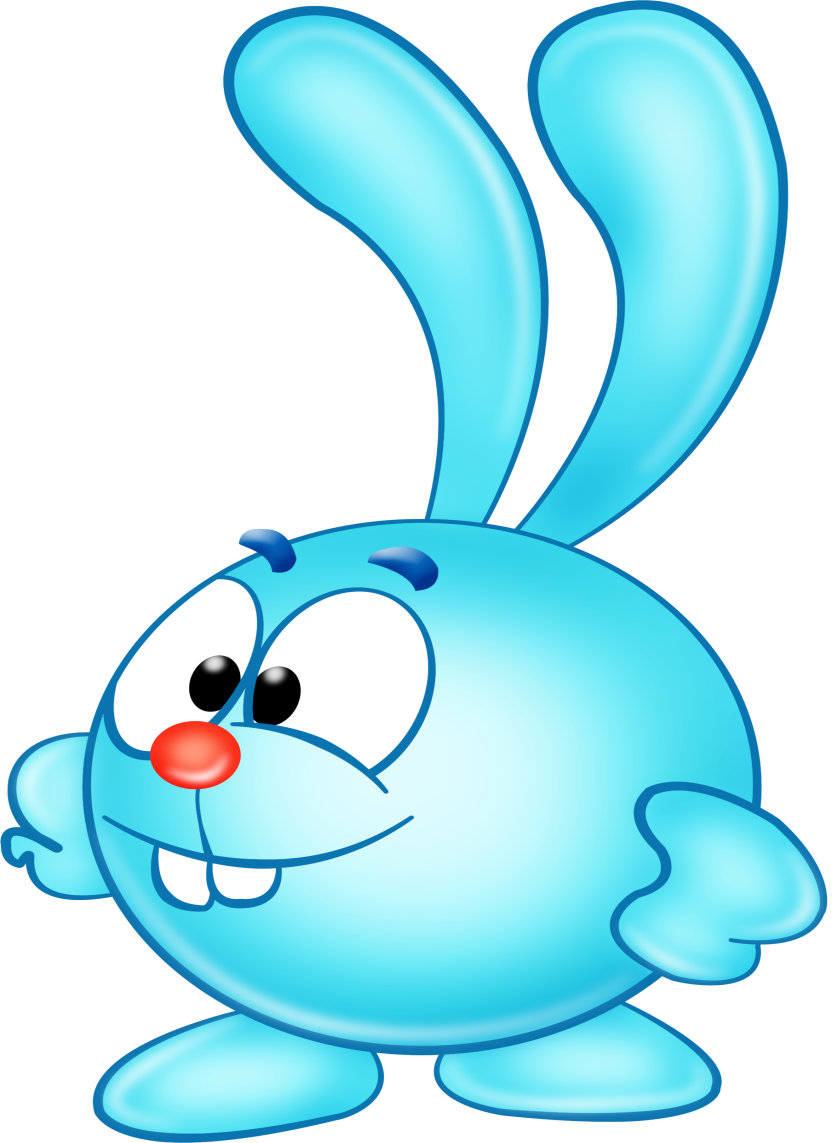 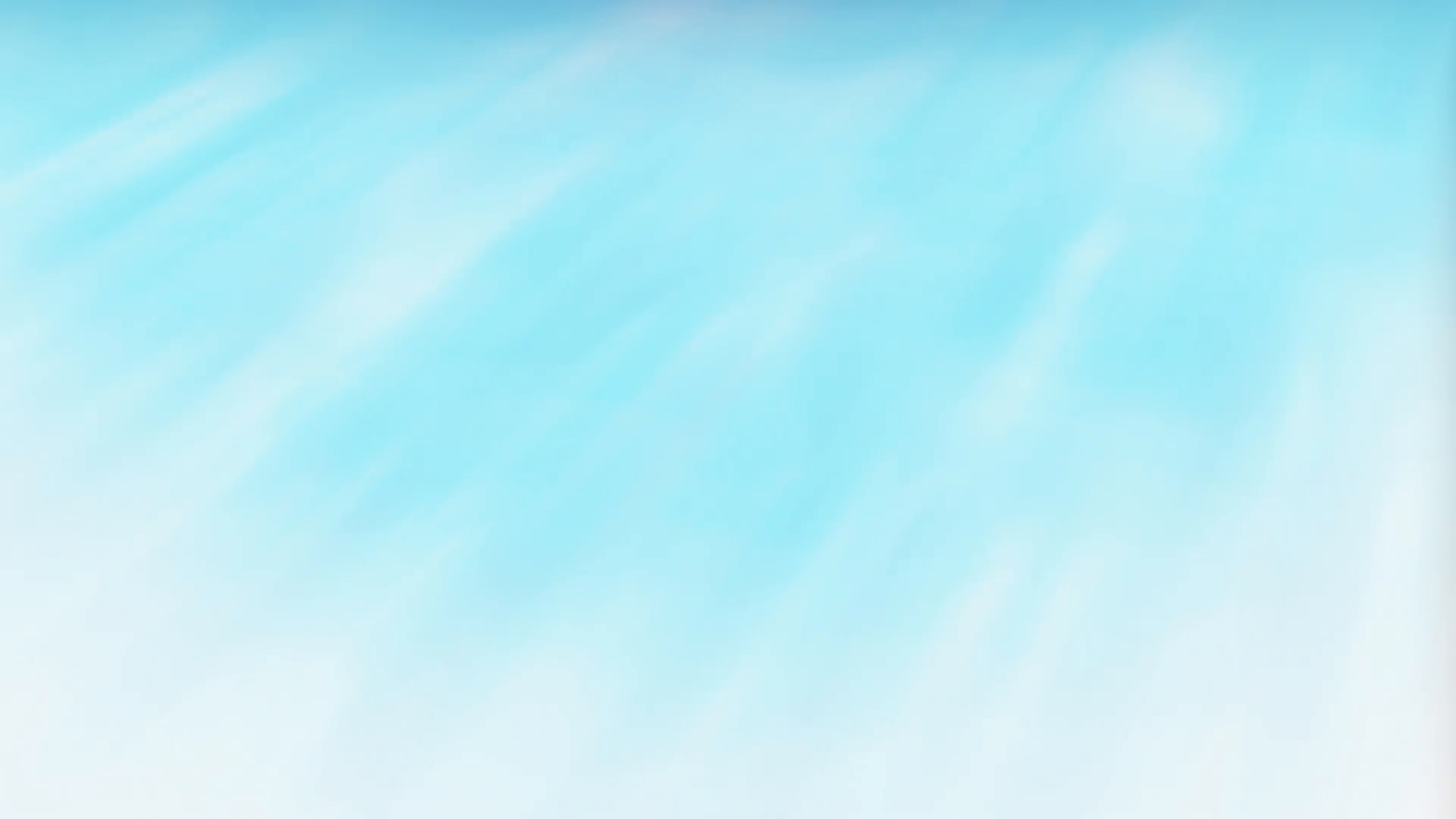 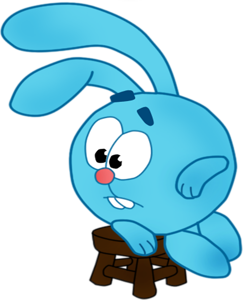 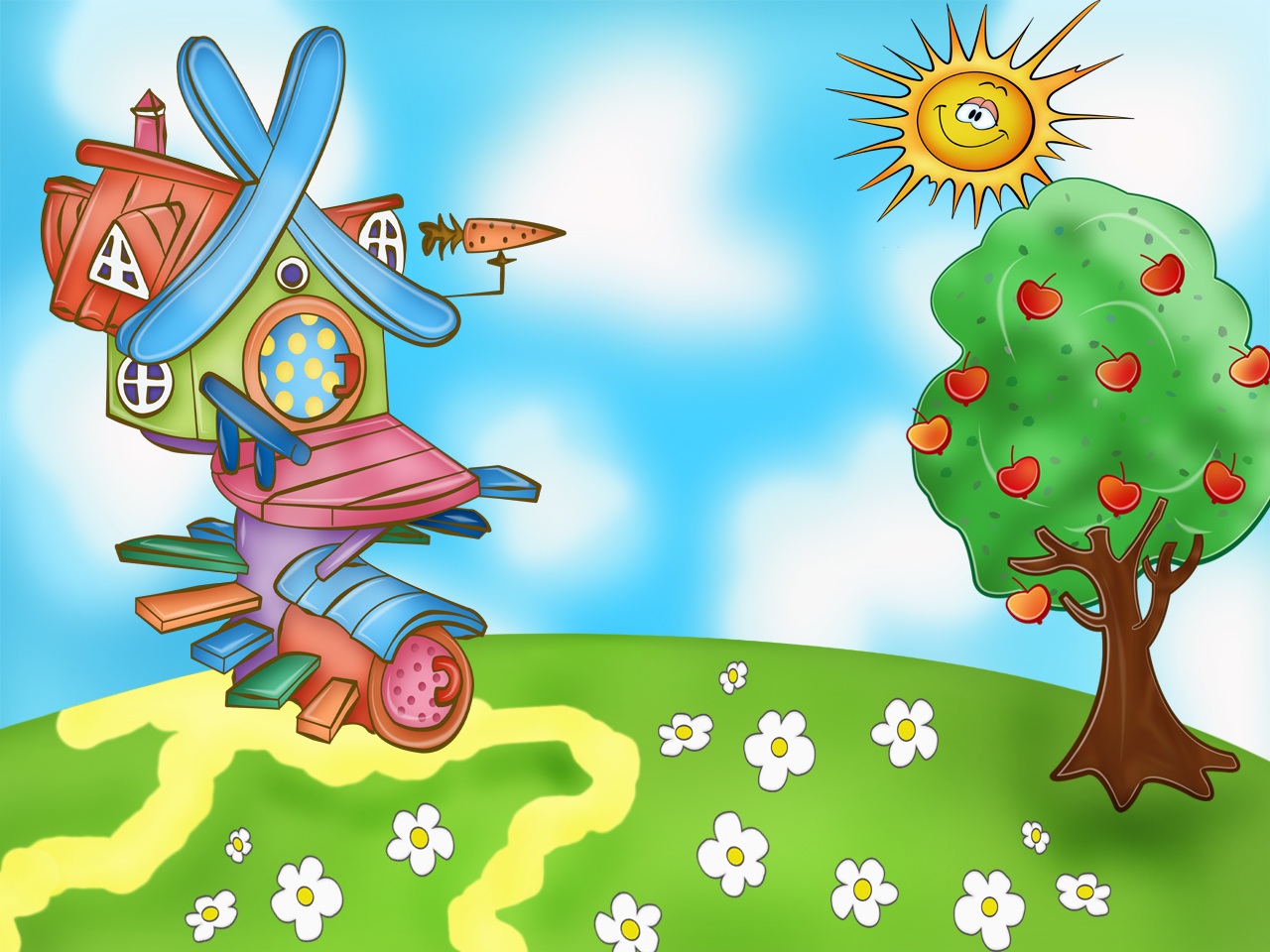 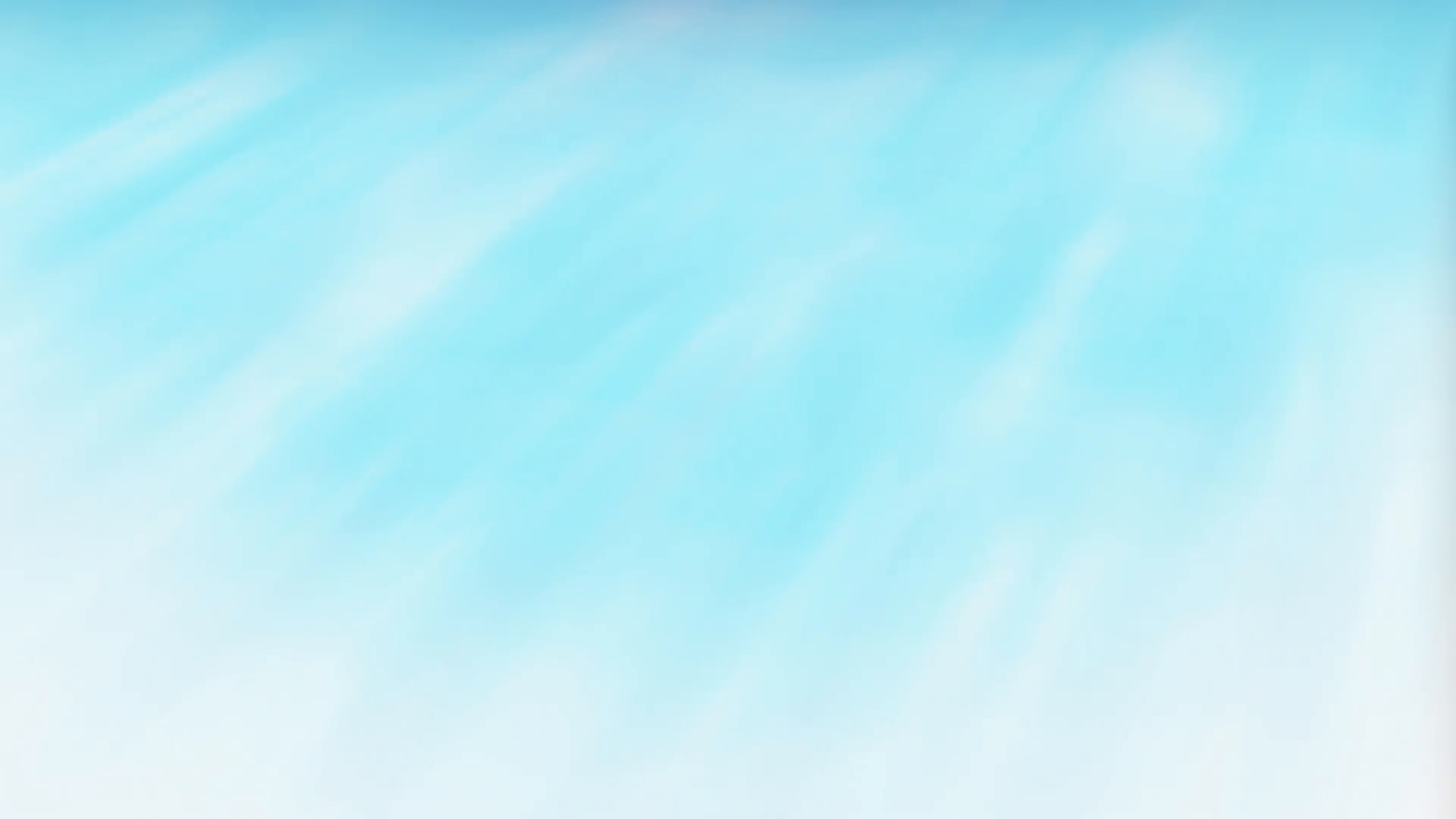 «До свидания»